FileMaker Buluşması
Mart 2018 / Konya
FileMaker ve UI/UX Temelleri
osmancabi@cabitas.com
F. Osman CABİ
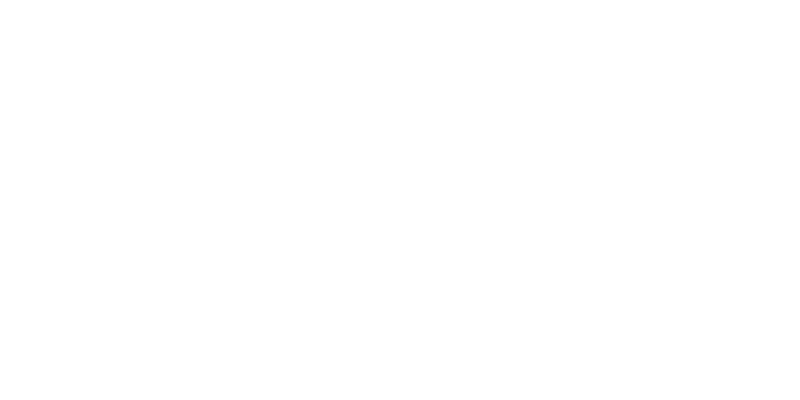 UI / UX?
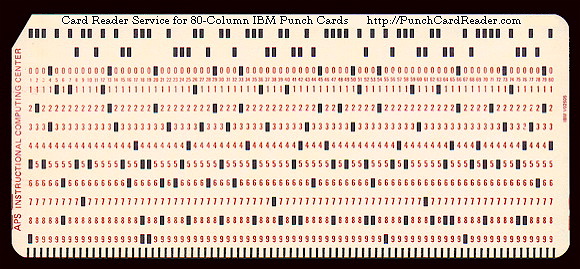 UI / UX?
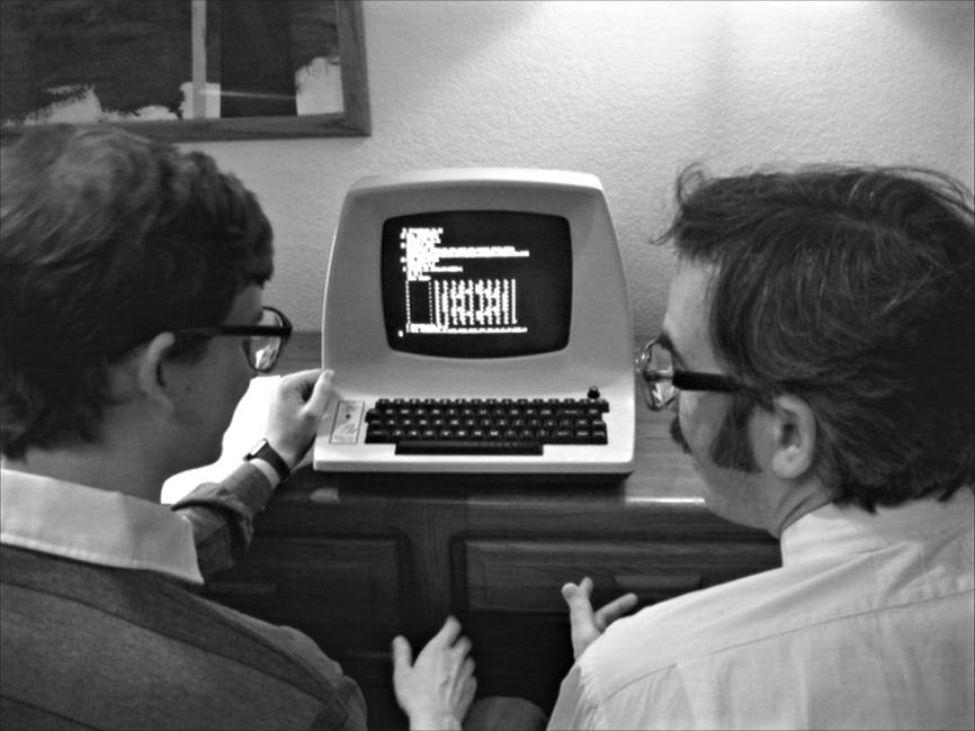 UI / UX?
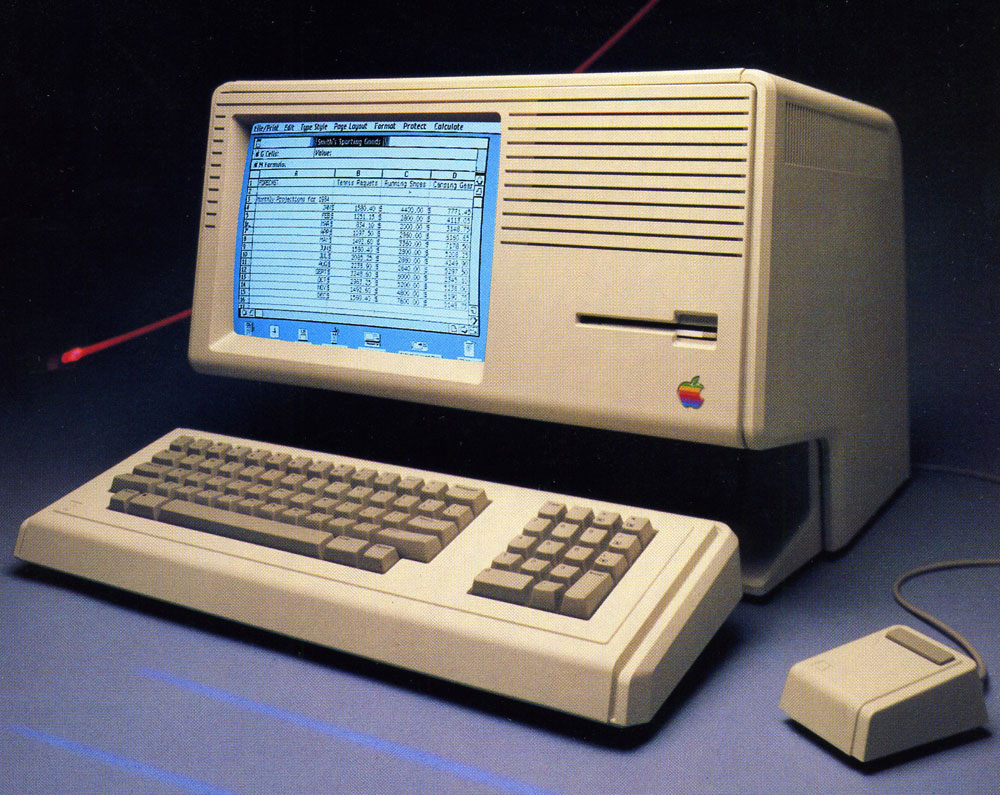 UI / UX?
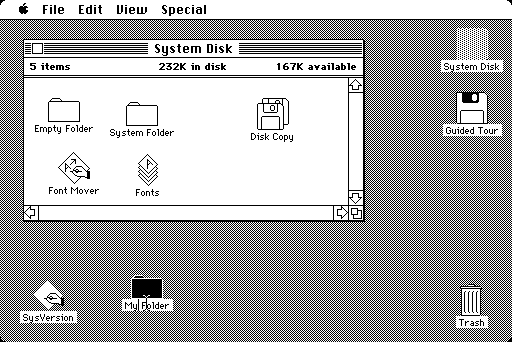 UI / UX?
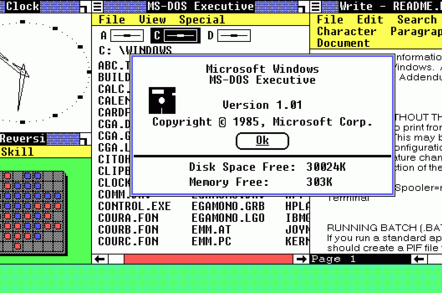 UI / UX?
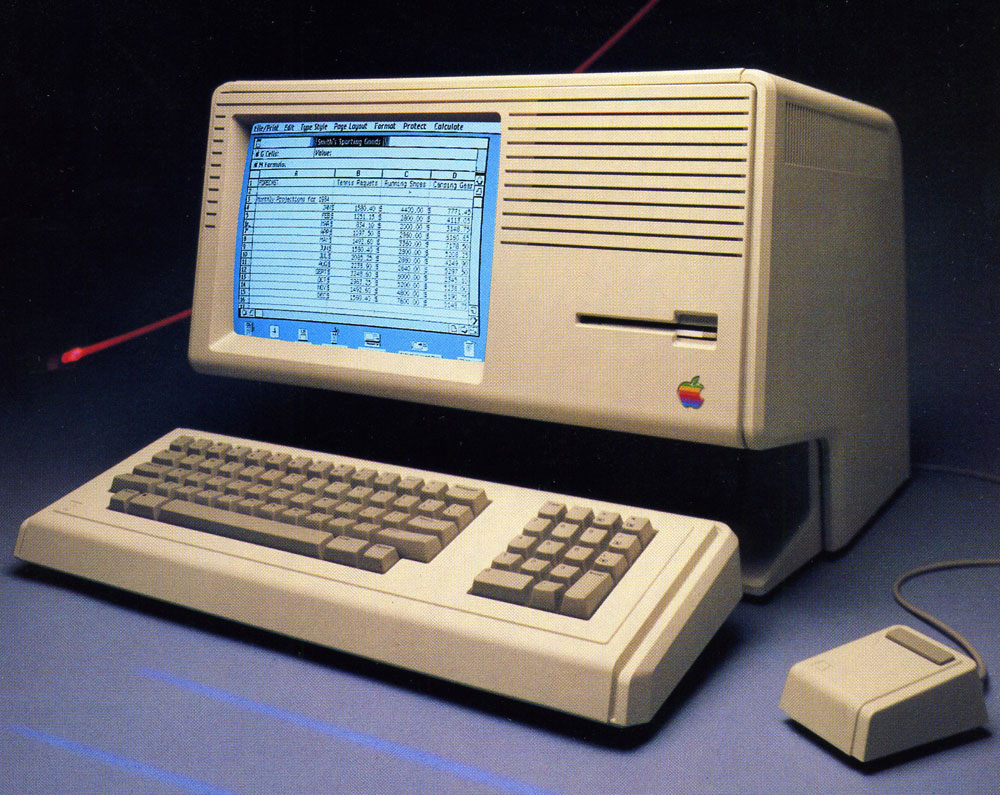 UI / UX?
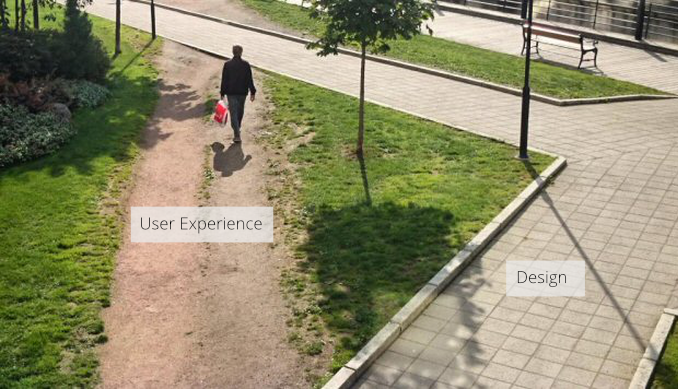 UI / UX / CX?
Nedir?
Usibility (Kullanılabilirlik)
Learnability (Öğrenebilirlik)
Efficiency (Verimlilik)
Memorability (Akılda Kalıcılık)
Errors (Hatalar)
Satisfaction (Memnuniyet)
Nedir?
Usibility (Kullanılabilirlik)
Learnability (Öğrenebilirlik)
Efficiency (Verimlilik)
Memorability (Akılda Kalıcılık)
Errors (Hatalar)
Satisfaction (Memnuniyet)
Neden Önemli?
Neden Önemli?
Neden Önemli?
Kullanılamayan kullanılmaz
Eğitim maliyetini düşürmek
Kaynakları daha iyi kullanmak
Nasıl Geliştirilir?
Sembolik kullanıcı belirleyin
İşlem yapmasını isteyin
Gözlemleyin
Nasıl Geliştirilir?
Eski tasarımı test edin
Rakipleri test edin
Saha etüdü yapın
Kağıt prototipler oluşturun
Paralel ve Tekrarlı (Iterative) Tasarım
Kullanılabilirlik klavuzu hazırlayın
Test edin
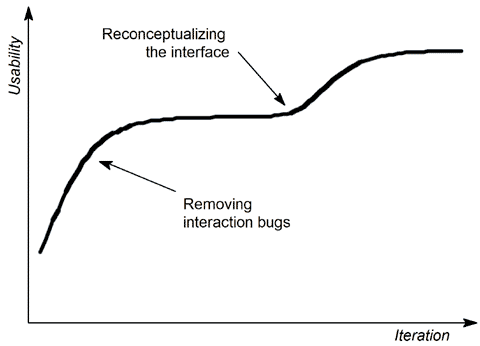 FileMaker UI/UX
Kullanıcı profili
Yönetici
Veri giriş personeli
İş-ortağı
Ortam / platform
FileMaker Go
FileMaker Pro
WebDirect
Teknoloji ile ilişkisi
Kullanım şekli / iş akışı
FileMaker UI/UX
Theme & Styles / Object States
Conditional Formatting
Conditional Visibility
Buttons and Button Bars
Custom Dialogs
Card Windows / Popovers
FileMaker UI/UX
Demo
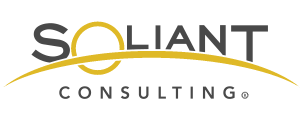 Teşekkürler